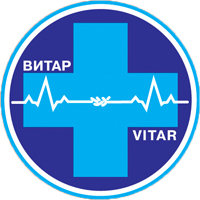 Ингаляционная анестезия
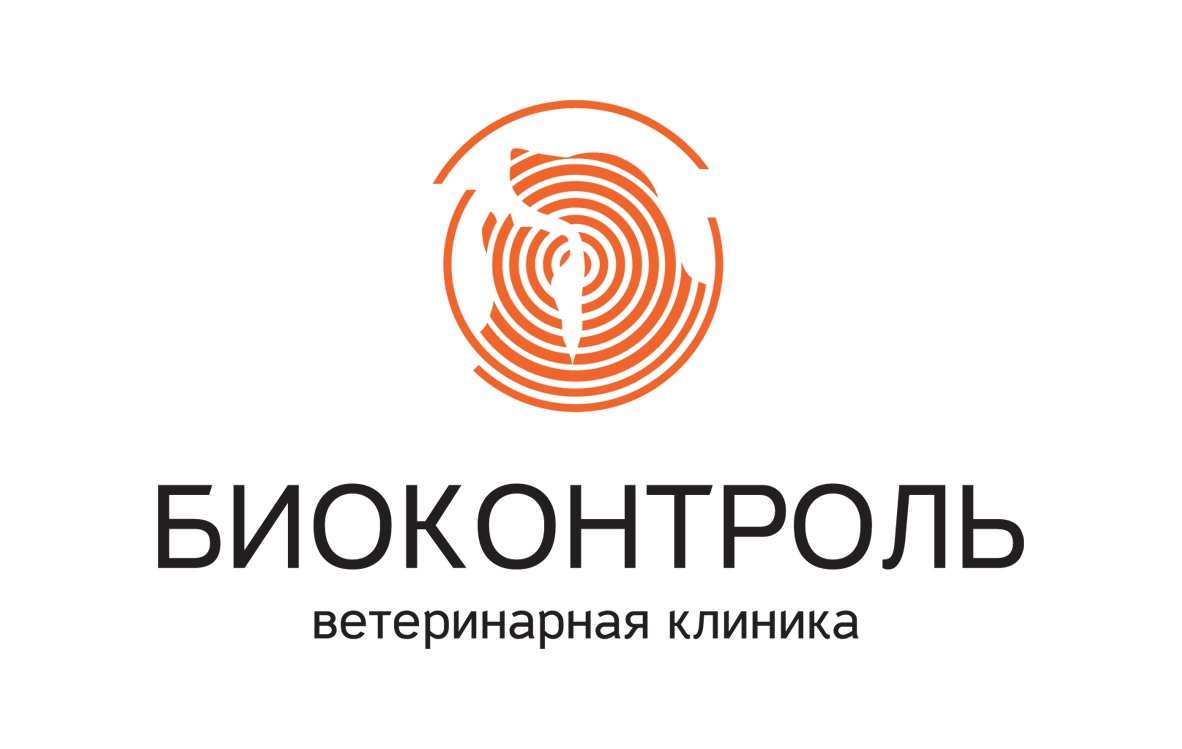 Захаров егор владимирович 
EZAKHarof@gmail.com
Аппаратура
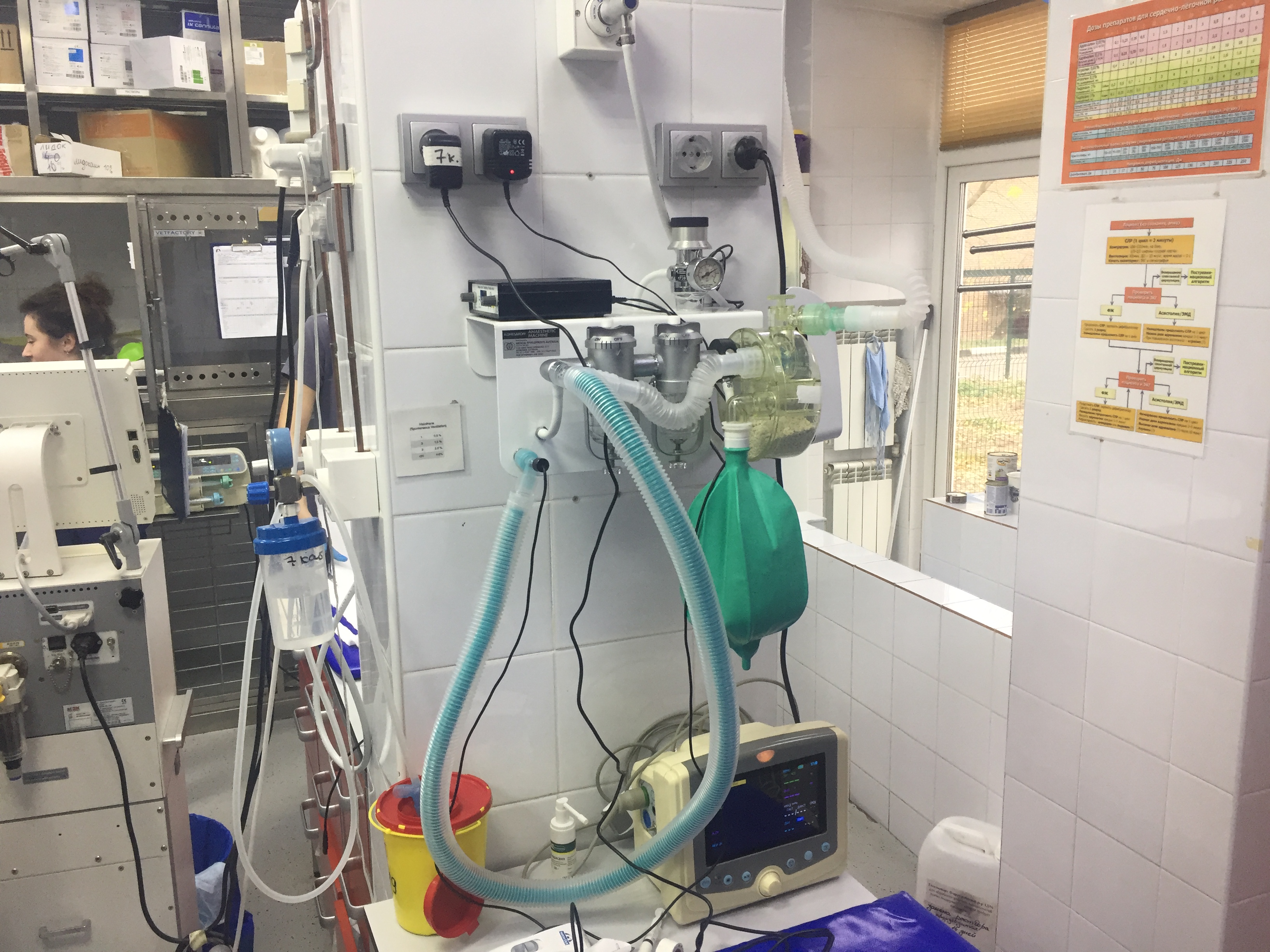 Простой испаритель
Наркозно-дыхательный аппарат
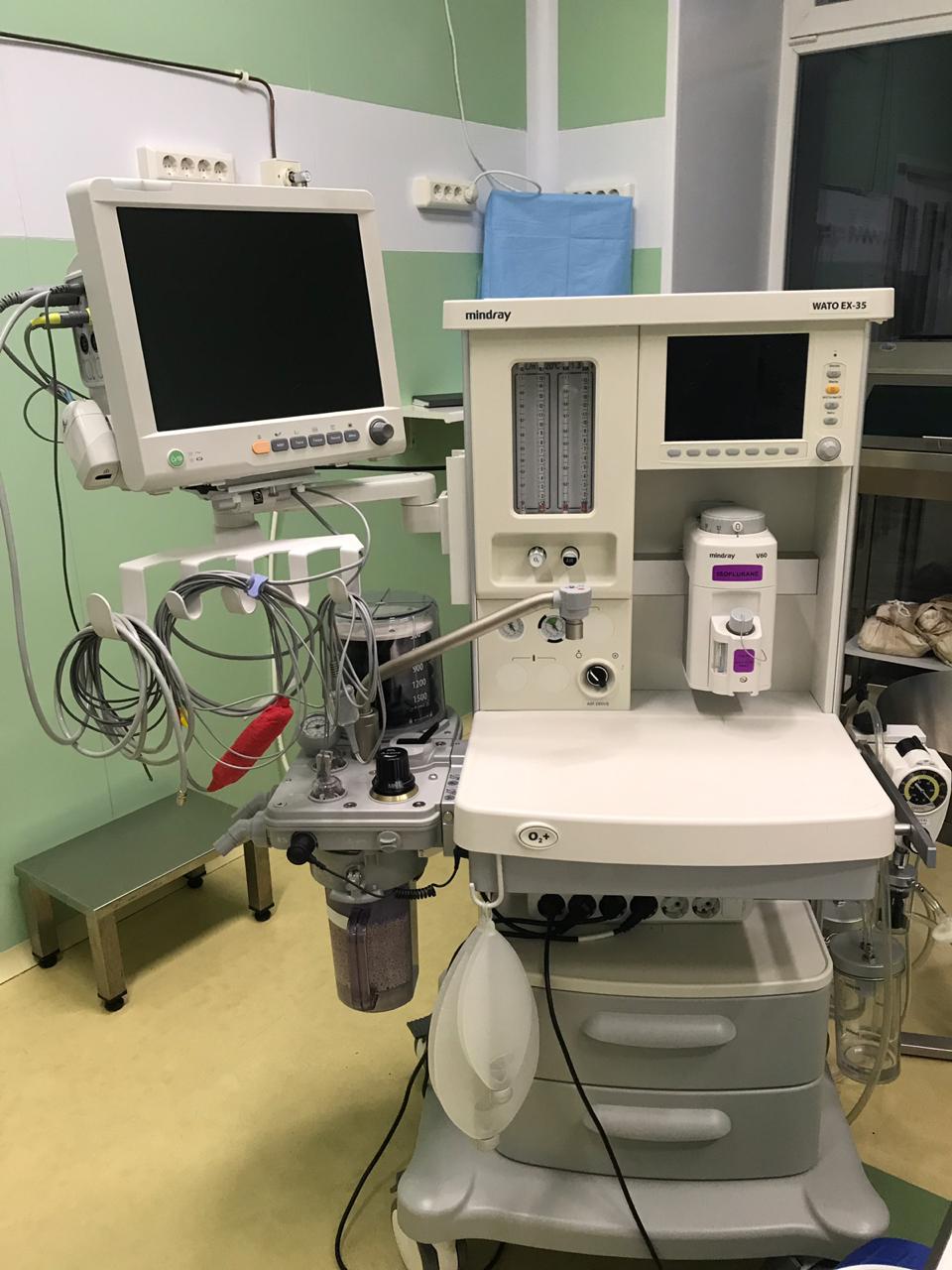 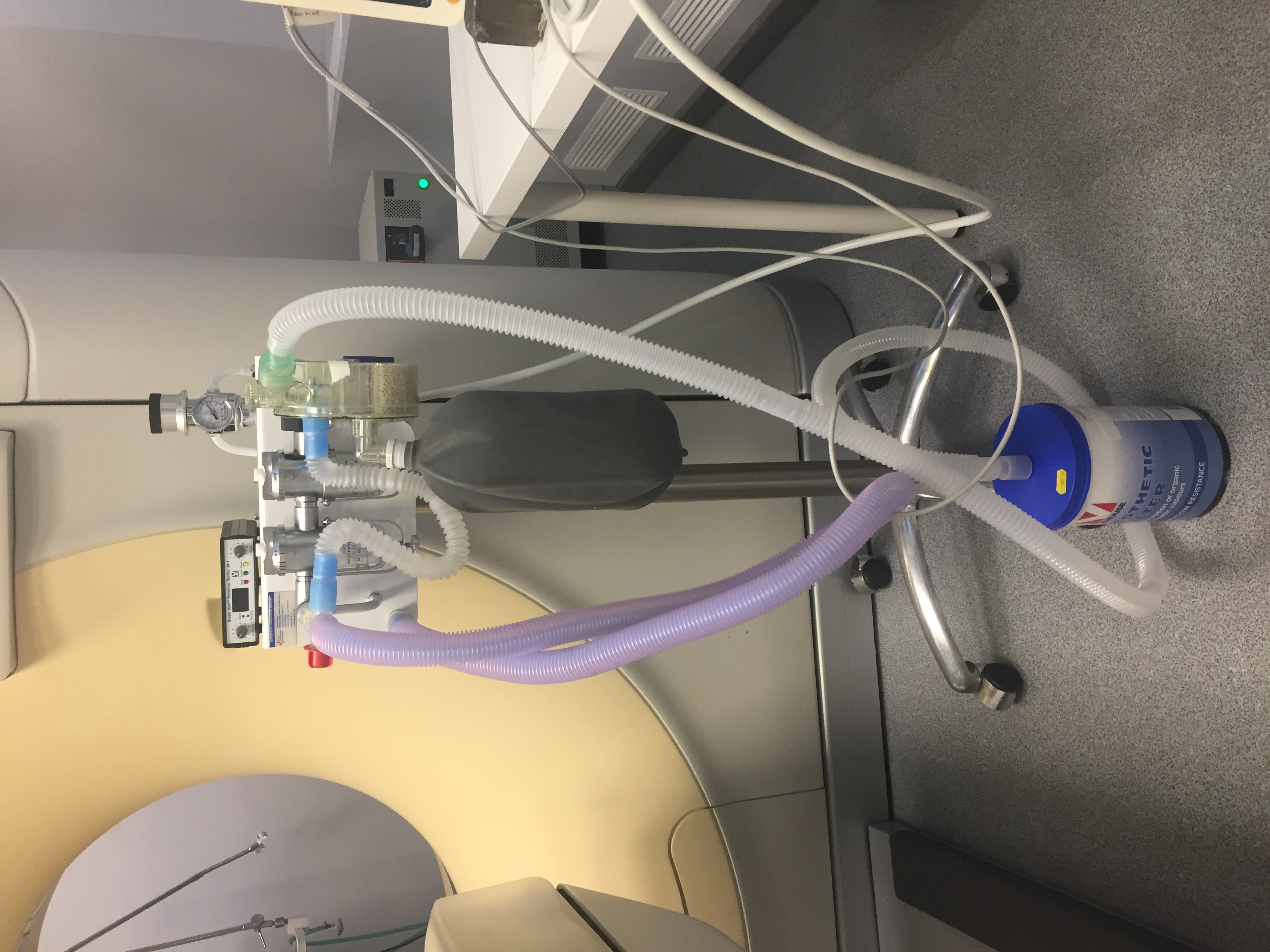 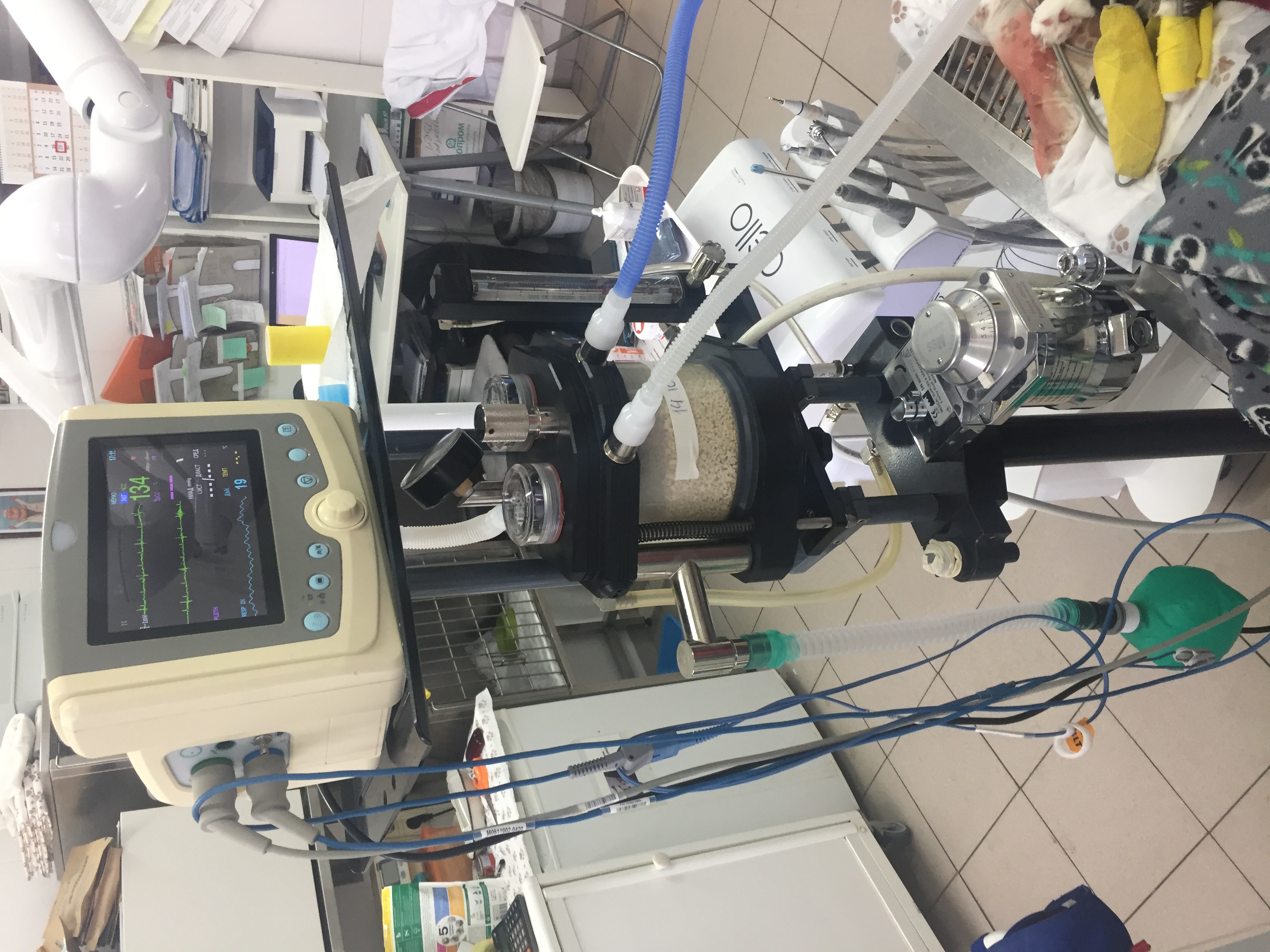 Составляющие
Источник кислородно-воздушной смеси
 Испаритель
 Контур
Датчик давления (монометр)
Источник кислородно-воздушной смеси
Балон
Копрессор
Централизованная разводка кислорода
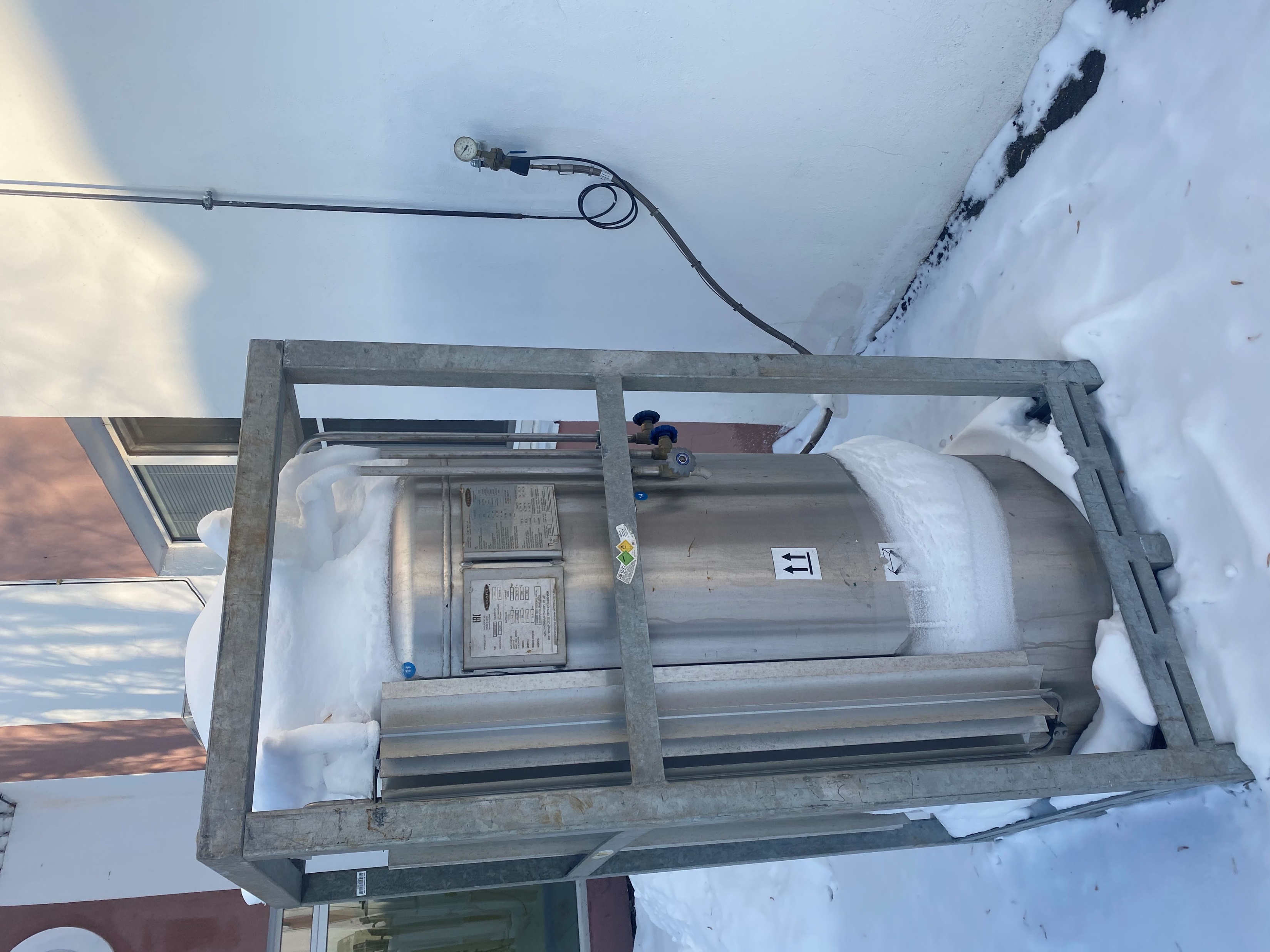 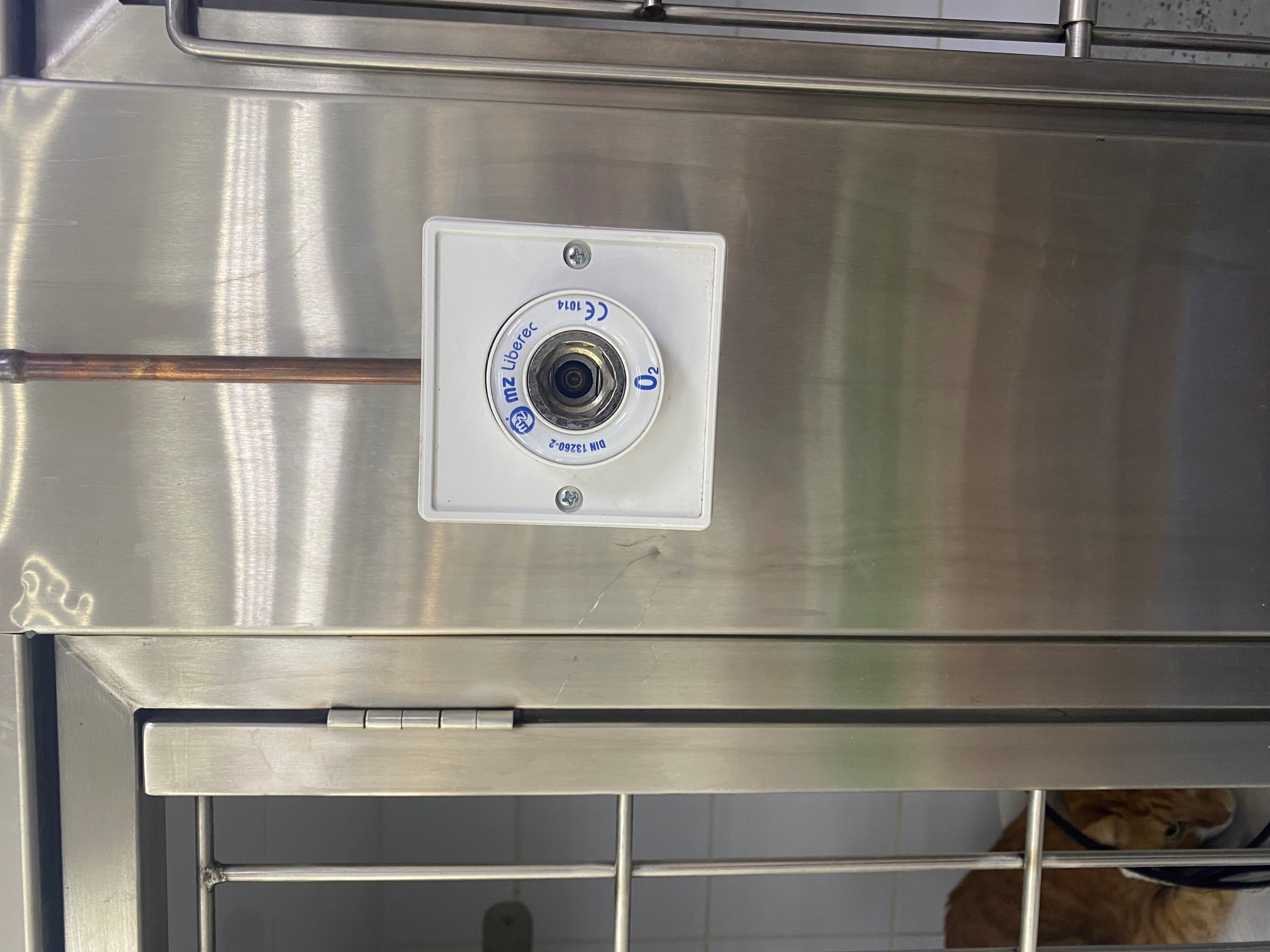 Испарители
Приспособления превращающие жидкости в пары
Доставляют газ в дыхательный контур
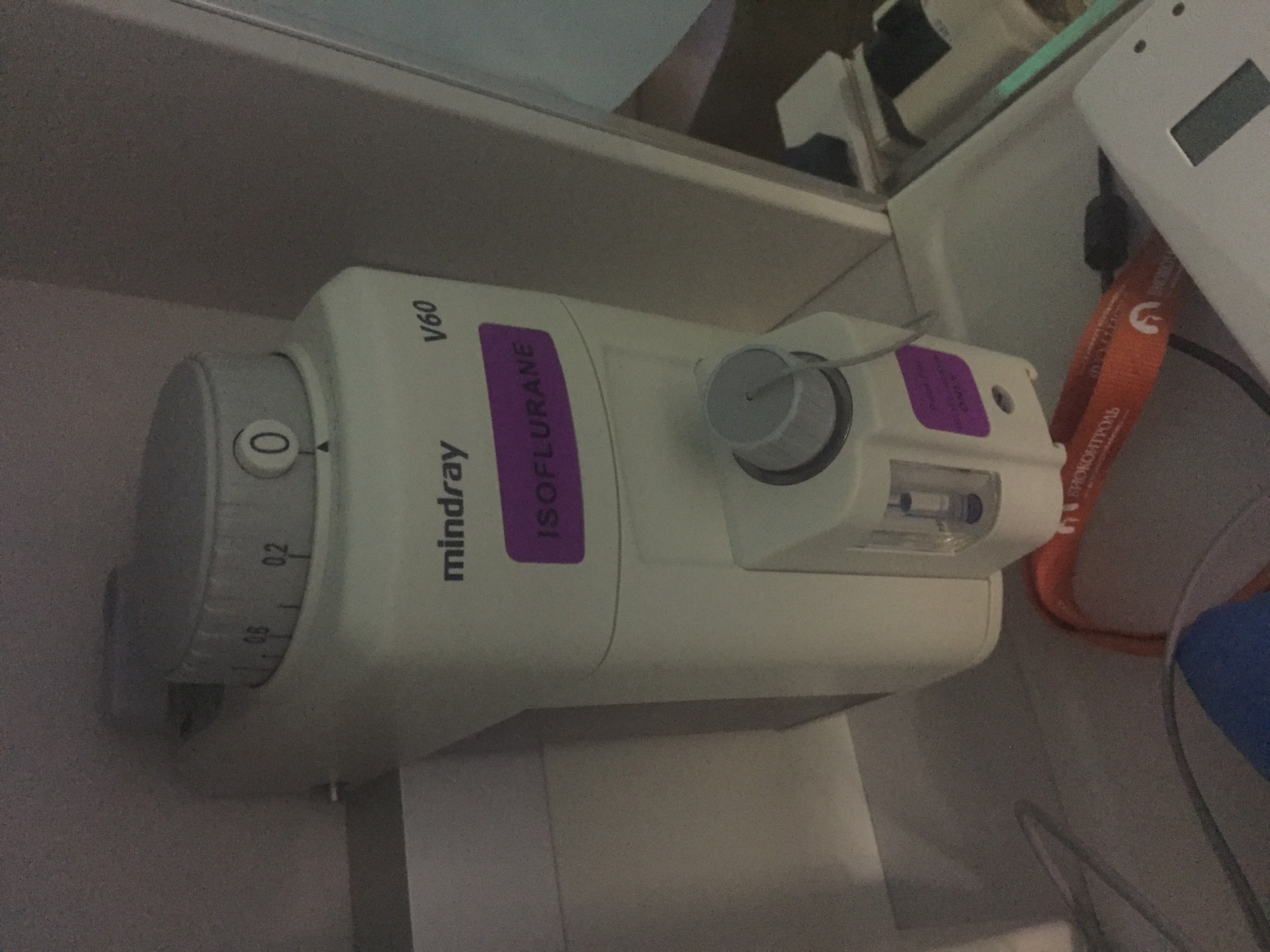 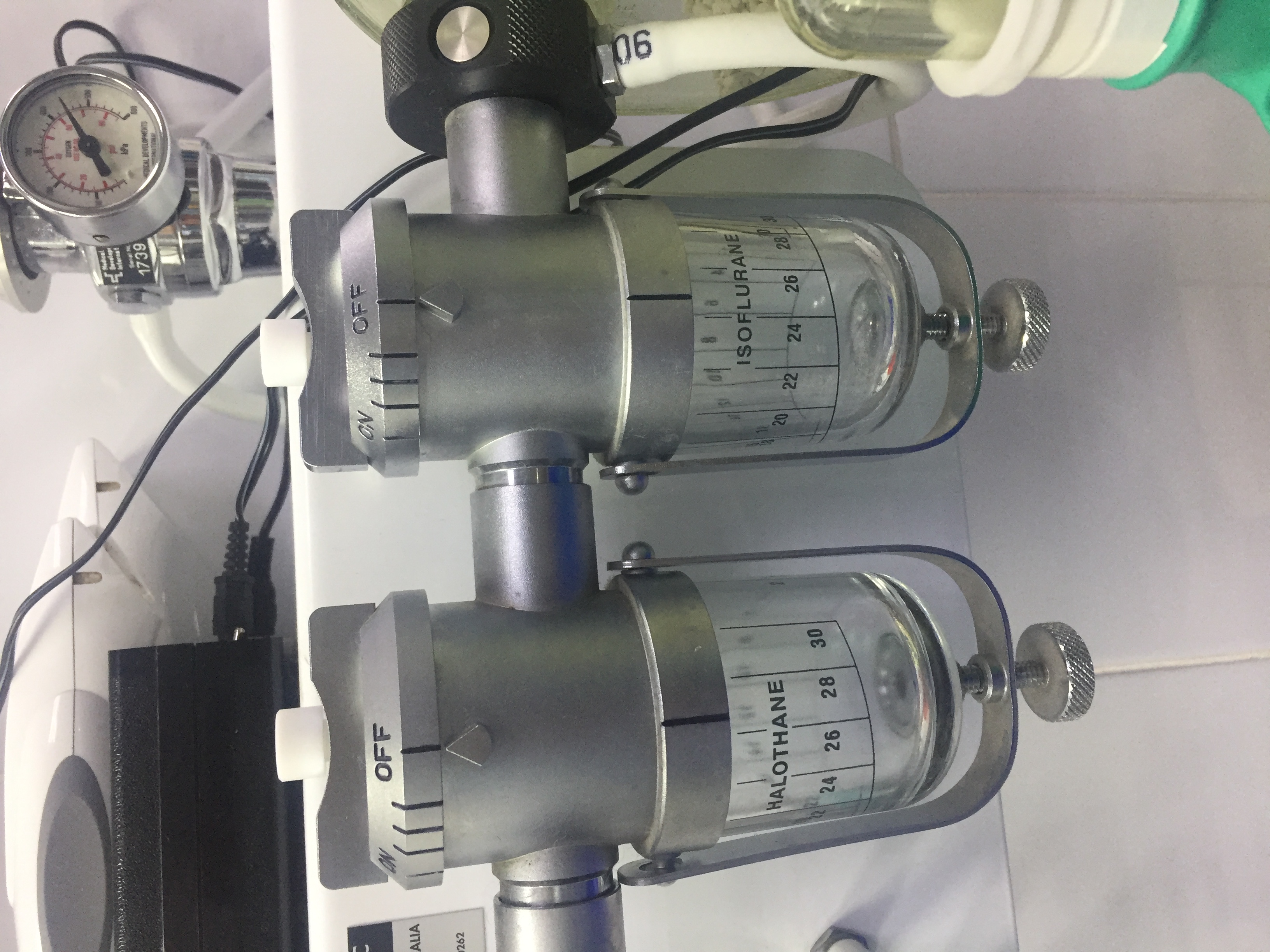 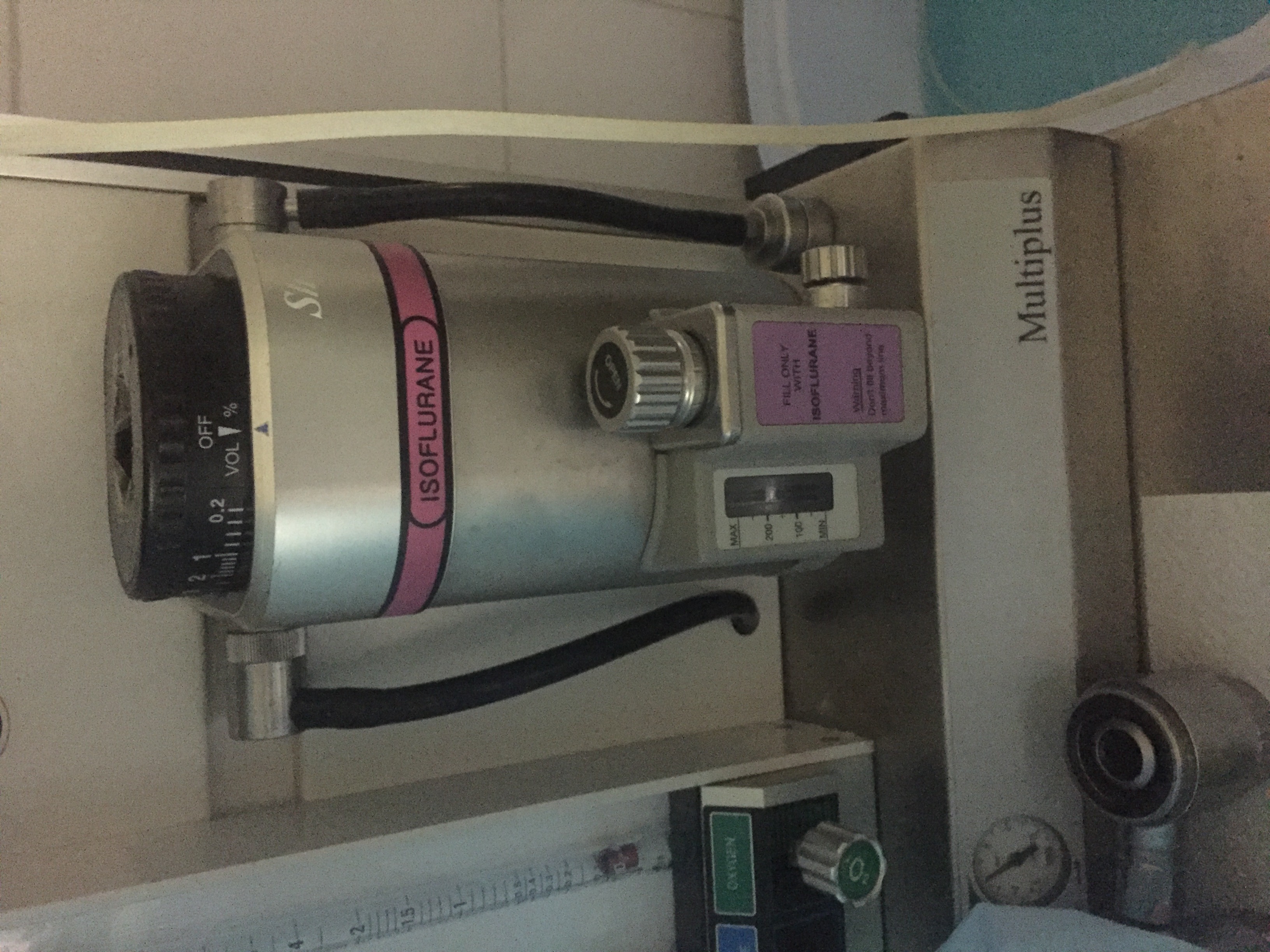 Устройство испарителя
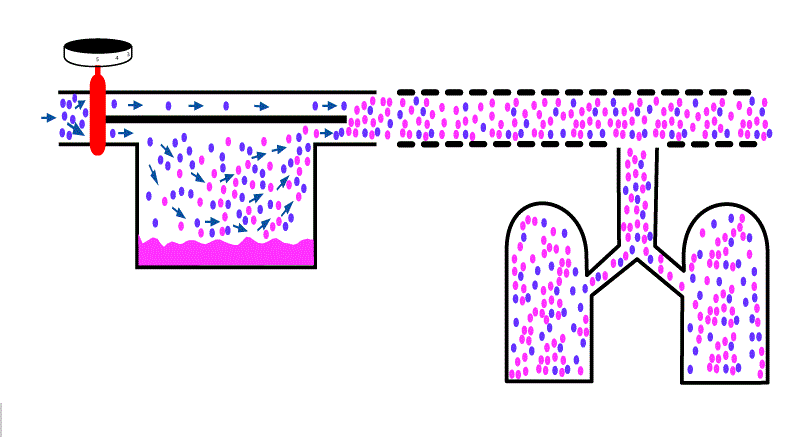 www.howequipmentworks.com
Клапан закрыт - 0
Ручка регулировки
“by pass” путь
Подача
свежего газа
Разделительный клапан
www.howequipmentworks.com
Средняя подача - 3
Ручка регулировки
“by pass” путь
Подача
свежего газа
Разделительный клапан
www.howequipmentworks.com
Максимальная подача - 5
Ручка регулировки
“by pass” путь
Подача
свежего газа
Разделительный клапан
www.howequipmentworks.com
Слабая подача - 1
Ручка регулировки
“by pass” путь
Подача
свежего газа
Разделительный клапан
www.howequipmentworks.com
Высокий поток свежего газа
Подача
свежего газа
www.howequipmentworks.com
Увеличение площади испарения
Подача
свежего газа
Фитили
www.howequipmentworks.com
Температура
Подача
свежего газа
Подача
свежего газа
Температура
Температура
www.howequipmentworks.com
Металлический корпус
Подача
свежего газа
www.howequipmentworks.com
а
Температура
Температура
«Металлические стержни»
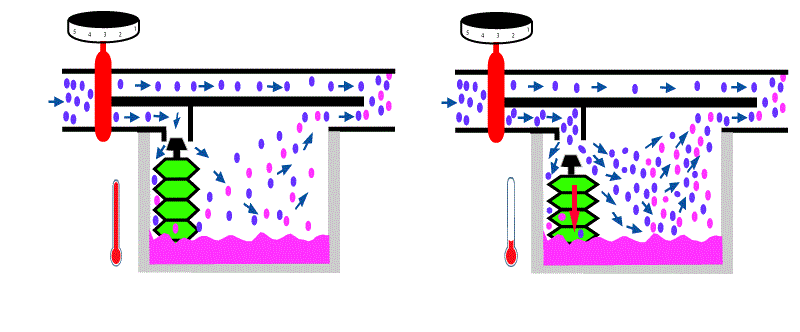 Температура
Температура
«Жидкостные меха»
www.howequipmentworks.com
Биметаллические пластинки
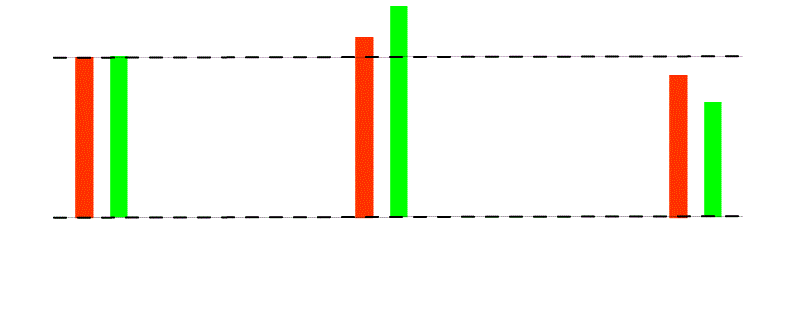 www.howequipmentworks.com
Биметалические пластинки
Температура
Температура
www.howequipmentworks.com
Противодавление при PPV
www.howequipmentworks.com
www.howequipmentworks.com
Высокая
концентрация
www.howequipmentworks.com
Длинная входная трубка
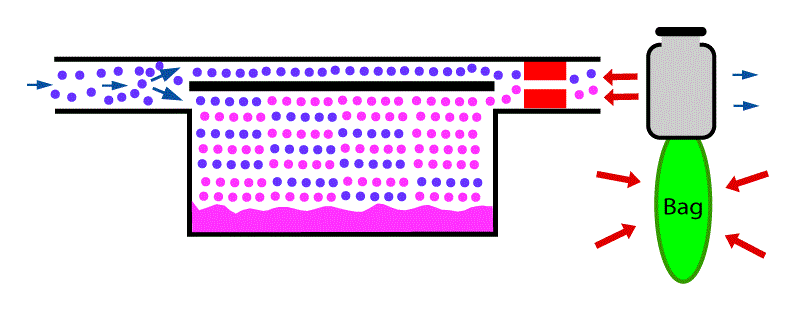 Увеличенное сопротивление
www.howequipmentworks.com
Однонаправленный клапан
www.howequipmentworks.com
Дыхательные контуры
Дыхательные контуры
Реверсивные
Полузакрытый
Закрытый




 Нереверсивные
Открытый
Полуоткрытый
Открытый контур
Атмосферный воздух + анестетик 
Вдох и выдох в атмосферу
Невозможность контроля глубины
Большой расход анестетика
Загрязнение операционной
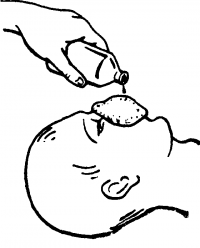 Полуоткрытый контур
Вдох из  дыхательного контура
Выдох в атмосферу (нереверсивный клапан)
Выдох обратно в контур («промывная» система)

Большой расход анестетика
Загрязнение операционной?

Поток свежей газовой смеси 100-200 мл/кг/мин
Mapleson классификация
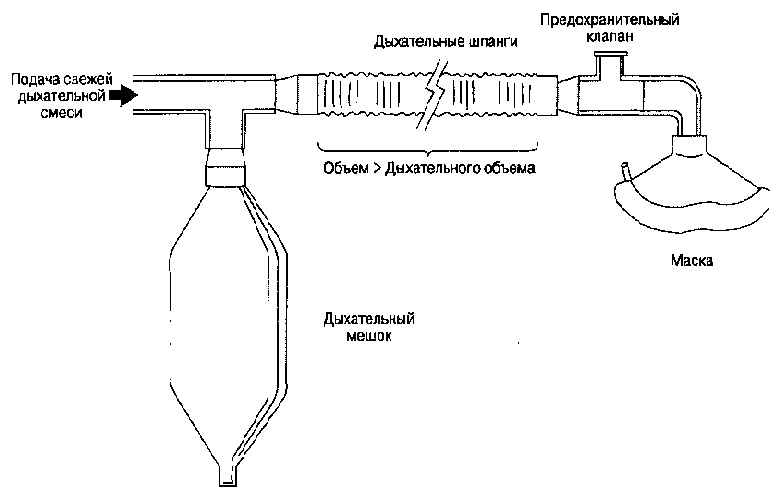 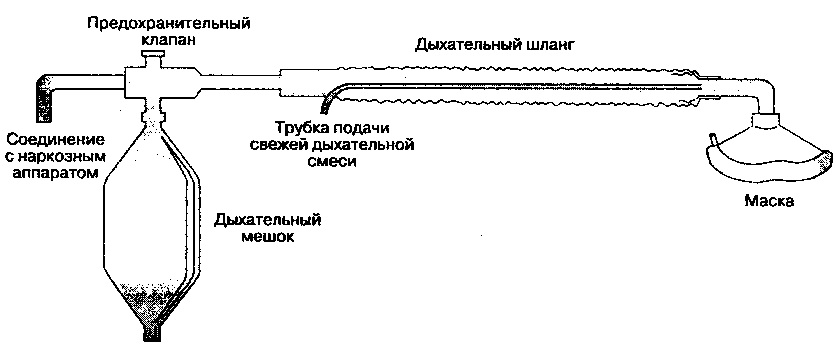 Mapleson D – контур Bainа
Реверсивный дыхательный контур
Круговой контур
www.howequipmentworks.com
Резервный мешок
www.howequipmentworks.com
Выбор мешка
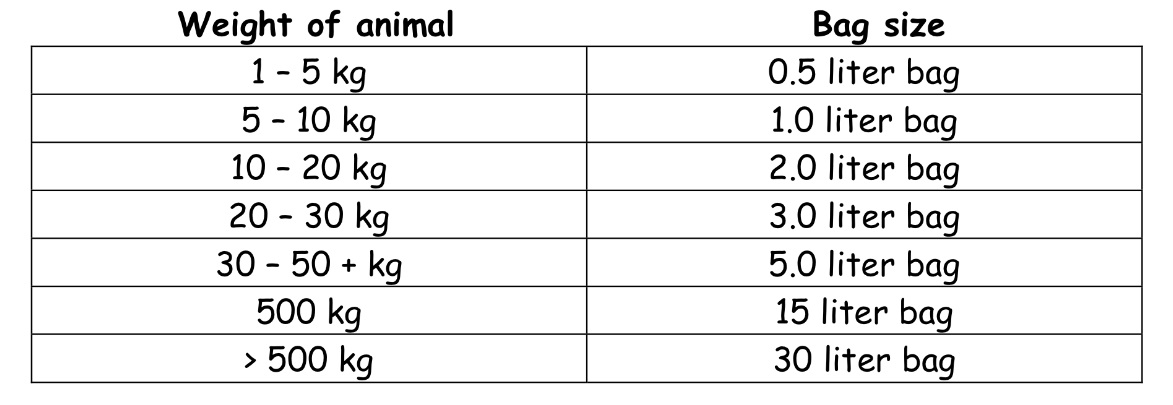 6 объемов вдоха
Источник свежей газовой смеси
www.howequipmentworks.com
Одноходовые клапаны
www.howequipmentworks.com
APL - клапан
www.howequipmentworks.com
Абсорбер СО2
www.howequipmentworks.com
Реверсивный контур
Источник свежей газовой смеси
Дыхательные шланги 
Дыхательный мешок
Однонаправленные клапаны (вдох и выдох) 
Абсорбер
Регулируемый клапан ограничения давления (APL)
Система утилизации (VAG)
Манометр
Устройство контейнеров
Боковые стороны прозрачные
Внизу решетка
Бывает 2 контейнера
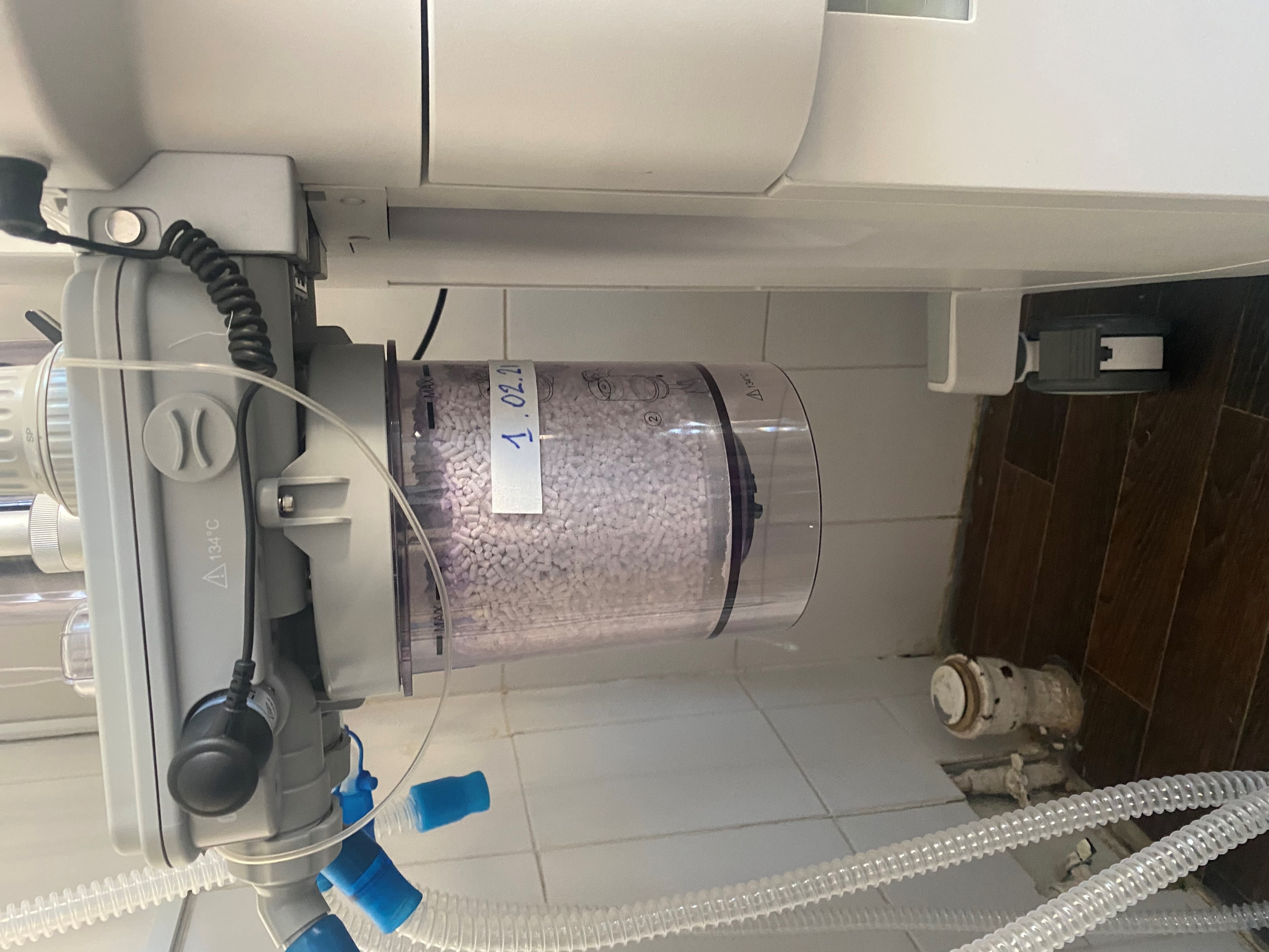 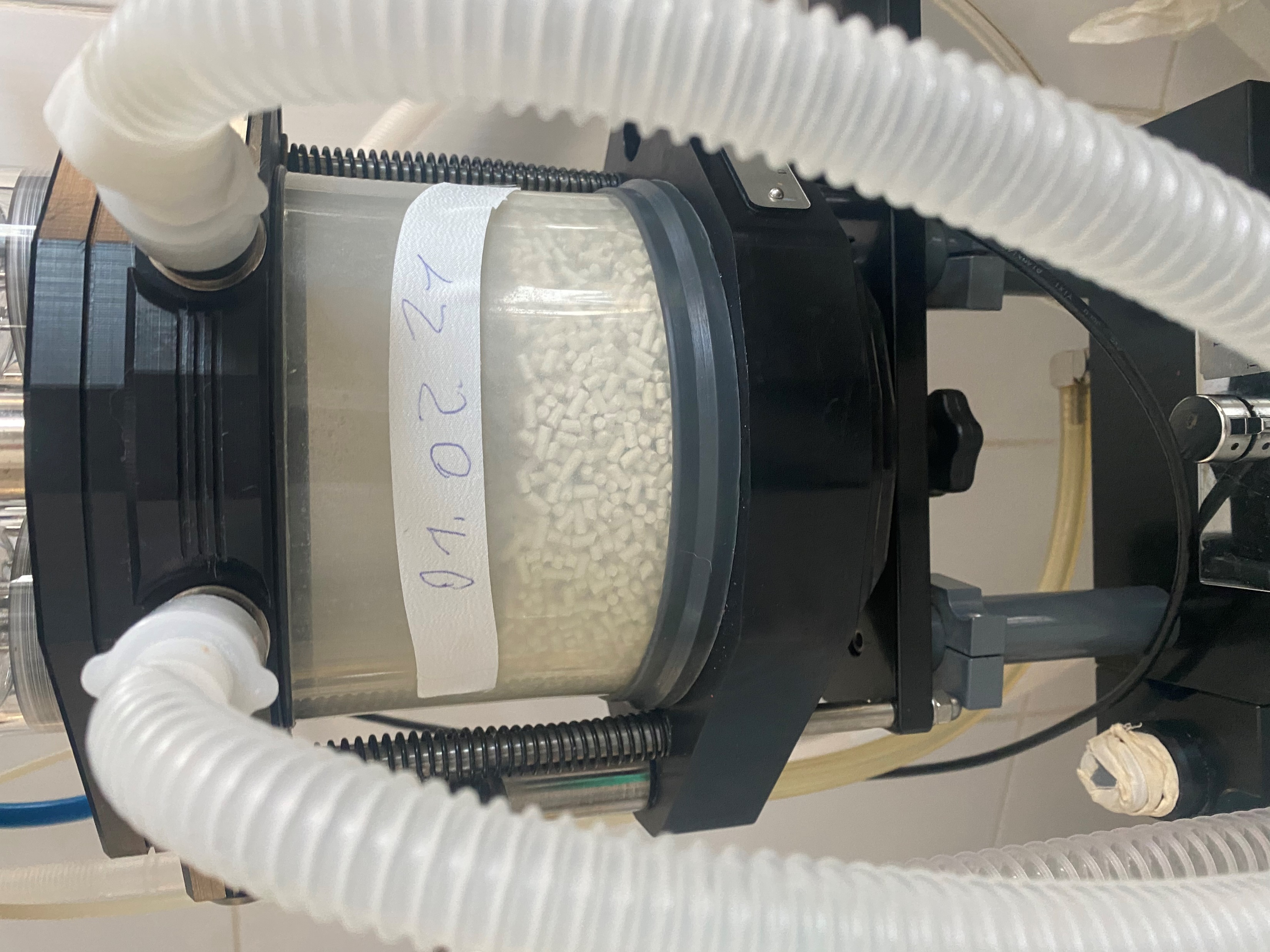 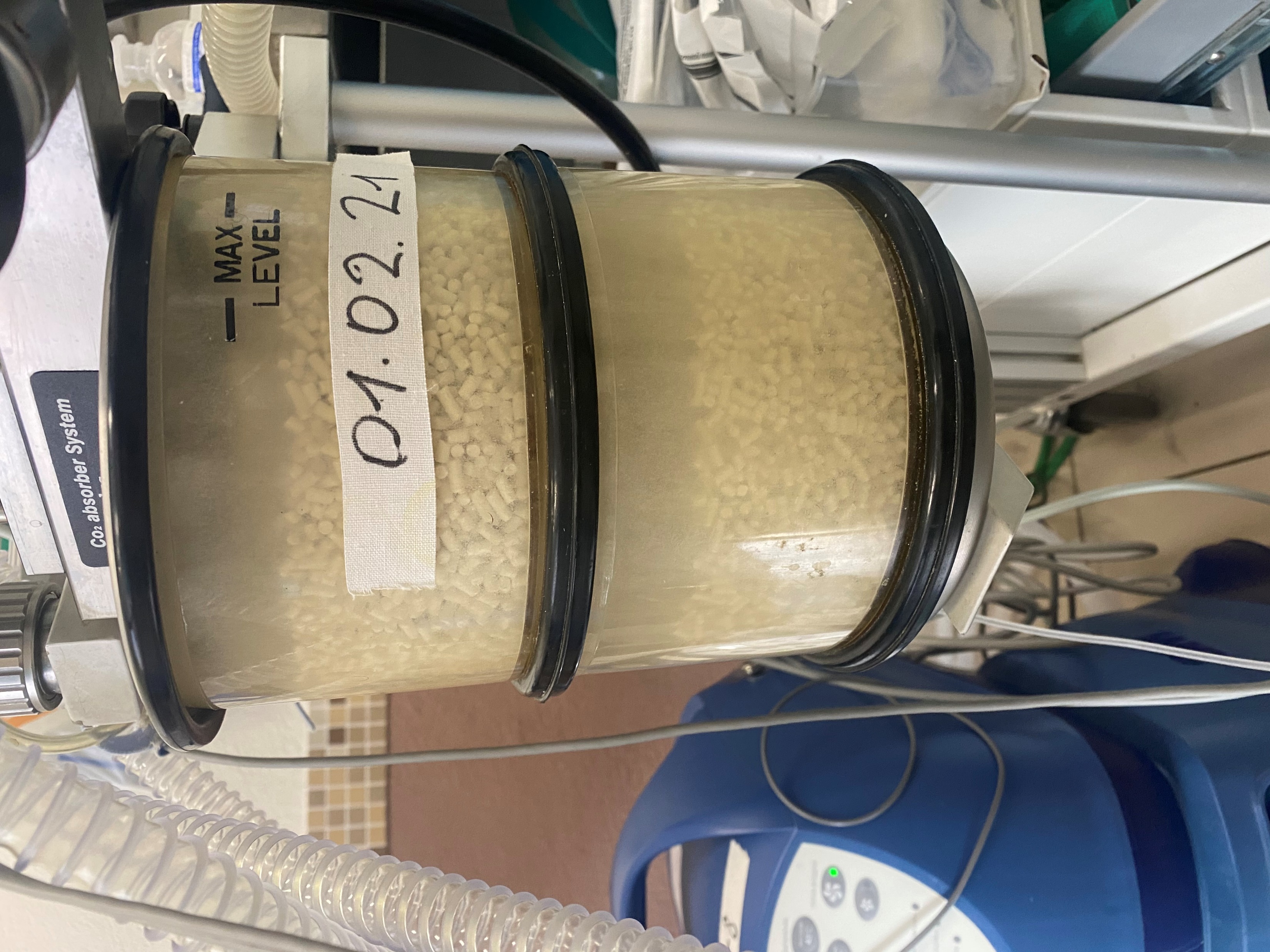 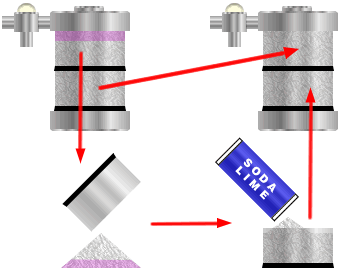 Условно использован
Сильно использован
Полностью использован
Смена абсорбера
При окрашивании индикатора на 2/3 необходима смена
При потоке > 5 л/мин отсутствует адсорбционная способность
Индикатор
Цвет 
(свежий)
Цвет (использованный)
Фенолфталеин
белый
розовый
Этил фиолетовый
белый
фиолетовый
Титановый желтый
красный
желтый
Этиловый оранжевый
оранжевый
белый
Мимоза Z
красный
белый
Индикаторы
Основной принцип: кислотный или щелочной индикатор
Адсорбер
Для адсорбции чаще всего используется натронная известь

CO2+H2O → H2CO3
H2CO3 + 2NaOH → Na2CO3 + 2H2O + тепло 
Na2CO3 + Ca(OH)2 → CaCO3 + 2NaOH + тепло
Закрытый
Вдох и выдох в дыхательный контур
Поток смеси = МОД (5-10 мл/кг/мин)

Низкий расход анестетика
Дыхательная смесь подогревается и увлажняется
Отсутствие загрязнения атмосферы операционной
Риск гипоксии
Не всегда подходит для пациентов с низкой массой тела
Полузакрытый
Вдох  из дыхательного контура
Выдох в дыхательный контур ± атмосфера
Поток смеси > МОД (20-50 мл/кг/мин)

Низкий расход анестетика
Дыхательная смесь подогревается и увлажняется
Отсутствие загрязнения атмосферы операционной
Риск гипоксии
Не всегда подходит для пациентов с низкой массой тела
Количество реверсии зависит от четырех факторов:
дыхательный контур 
режим вентиляции (спонтанный или механический)
скорость потока свежего газа 
дыхательный паттерн пациента
Индукция – начальные (50-100 мл/кг/мин) (10–20 мин)
Поддержание –  20-50 мл/кг/мин
Низкопотоковая анестезия (Low-flow) – 5-10 мл/кг + объем потерь
Поток <250 мл/мин – чаще не корректный
Пробуждение – 200-300 мл/кг/мин 

APL всегда открыт
Низкопотоковая – Low-Flow
Необходим газовый анализатор
Индукция – потоки по анализатору
Поддержание – 5 мл/кг/мин
+200 мл/мин при боковом анализаторе
+объем утечек
Поток кислорода, анестетика – по анализатору 
Пробуждение – поток >200 мл/кг
Перевод на ИВЛ
Самостоятельно
Не деполяризующие миорелаксанты (рокуроний, атракурий)
Тилетамин/кетамин болюс
Побольше изофлурана ?
Просто перевести на ИВЛ ?
Алгоритм ИВЛ – последовательность подачи серии вдохов
Режим ИВЛ – способ реализации отдельного вдоха
Алгоритмы ИВЛ
Assist Control
Задается параметр отдельного вдоха и частота
Количество вдохов больше или равно заданной частоте
Все вдохи одинаковые
При отсутствие или отключения триггера – обязательная вентиляция
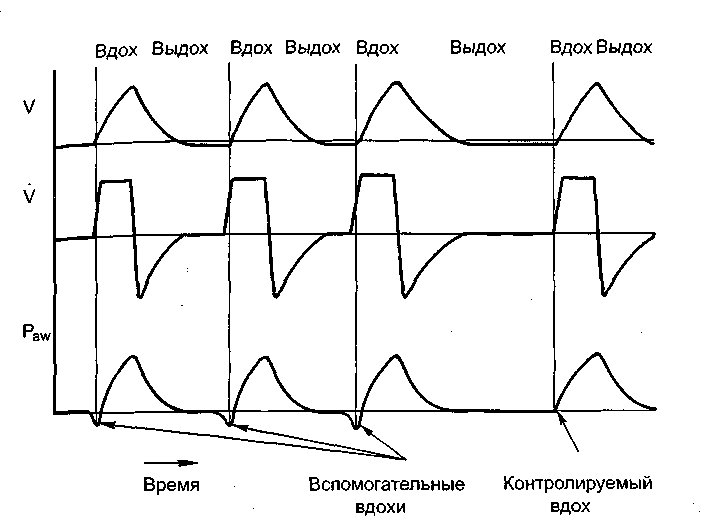 Алгоритмы ИВЛ
SIMV (Synchronized Intermittent Mandatory Ventilation) 
Задается параметр отдельного вдоха и частота
Ожидание дыхательной попытки
Количество механических вдохов равно заданным
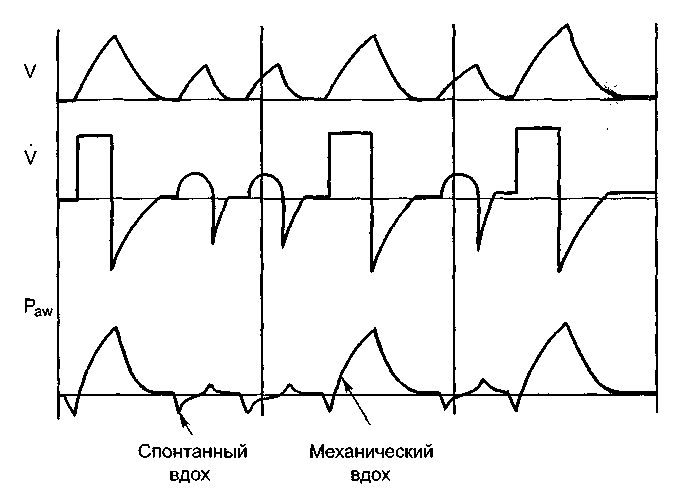 Режимы ИВЛ
Контролируемые по объему – Volume control, Volume support
Контролируемые по давлению – Pressure control, Pressure support
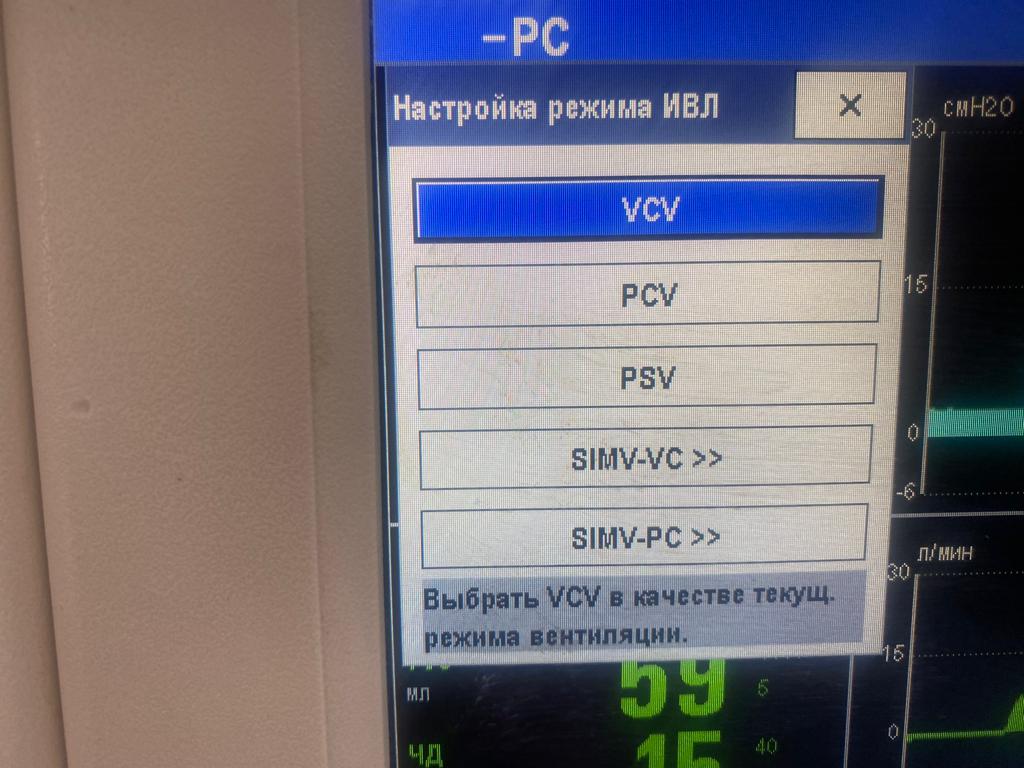 Volume control
Выставляем желаемы объем
 Давление получаем
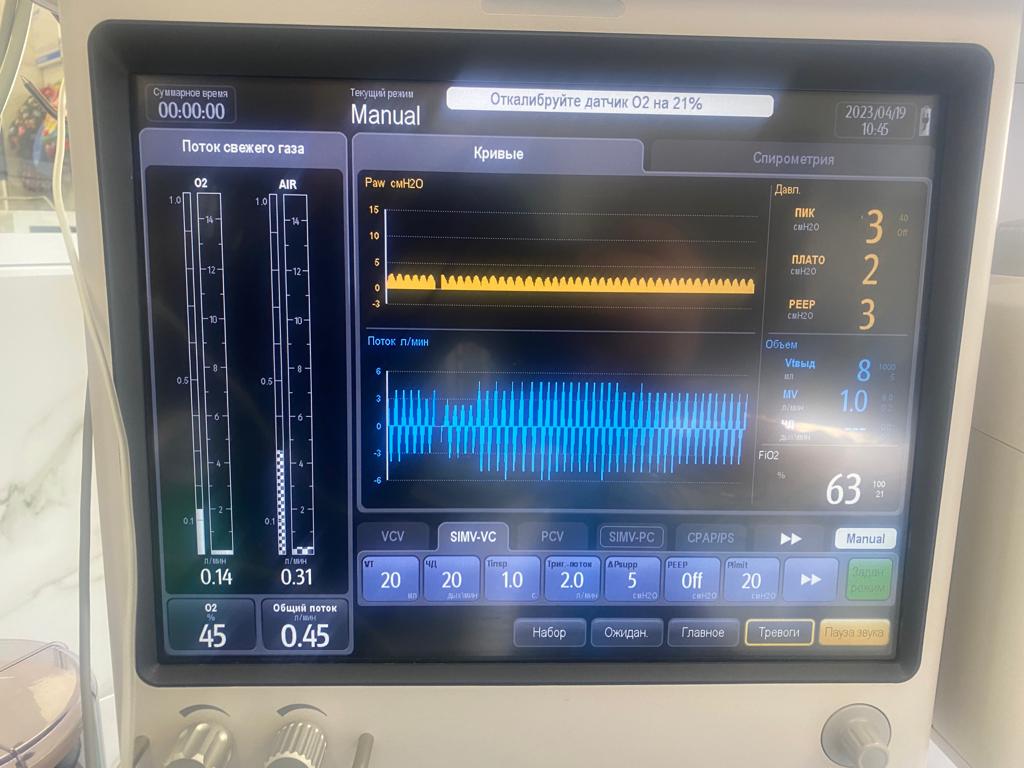 Pressure control
Выставляем желаемое давление
Объем получаем
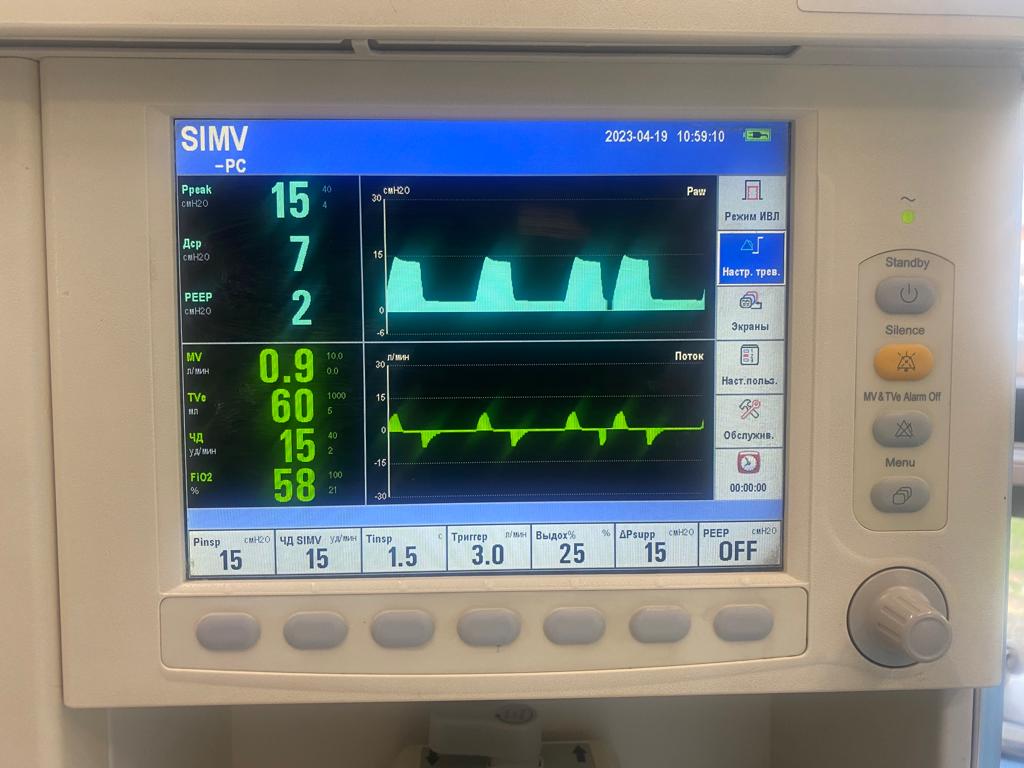 Выбор
Активность хирурга
Открытие полостей – грудная, брюшная
Изъятие органов
Коллабирование легких


«Всё на усмотрение клинициста»
Pressure support ventilation
Вспомогательная вентиляция по давлению
Только с самостоятельными попытками
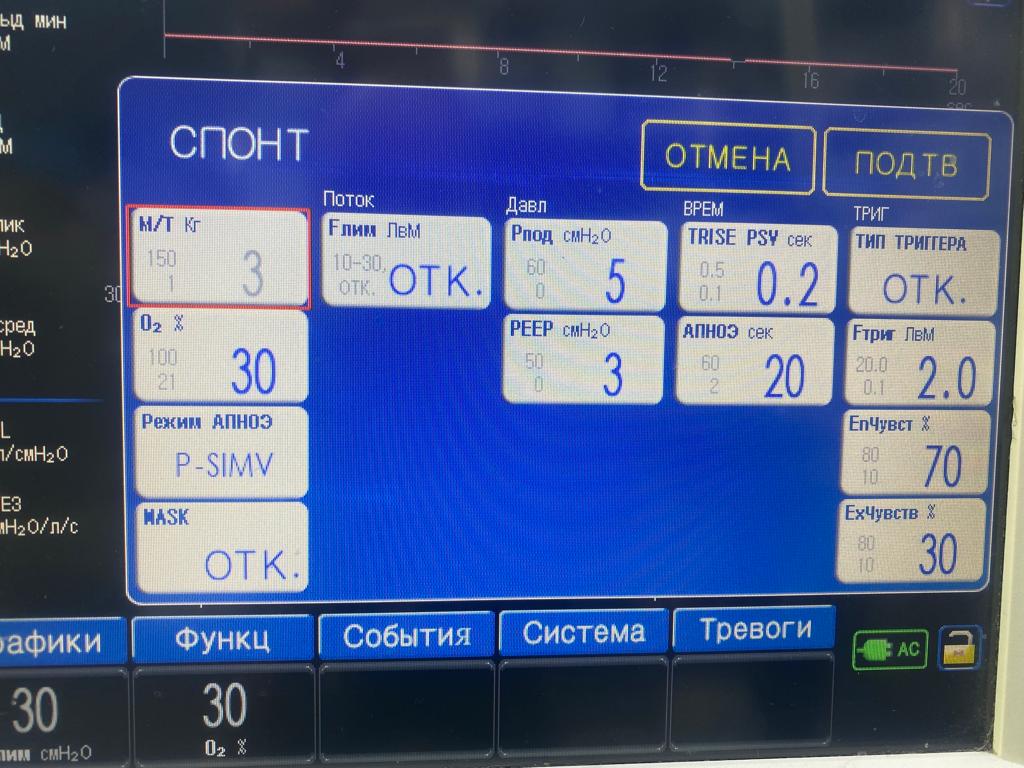 Мониторинг
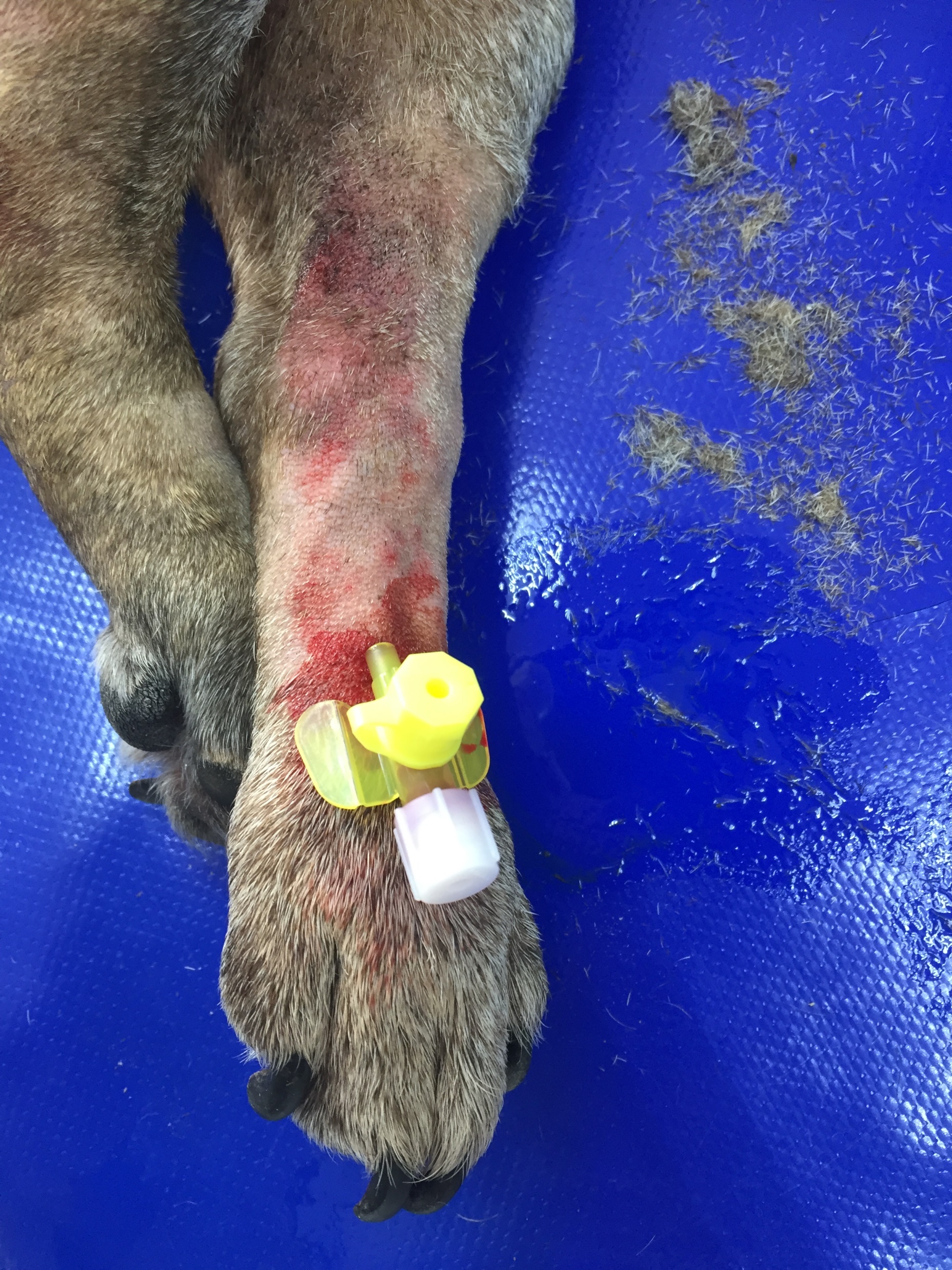 Артериальные газы – идеально 
Пульсоксиметрия
Капнометрия
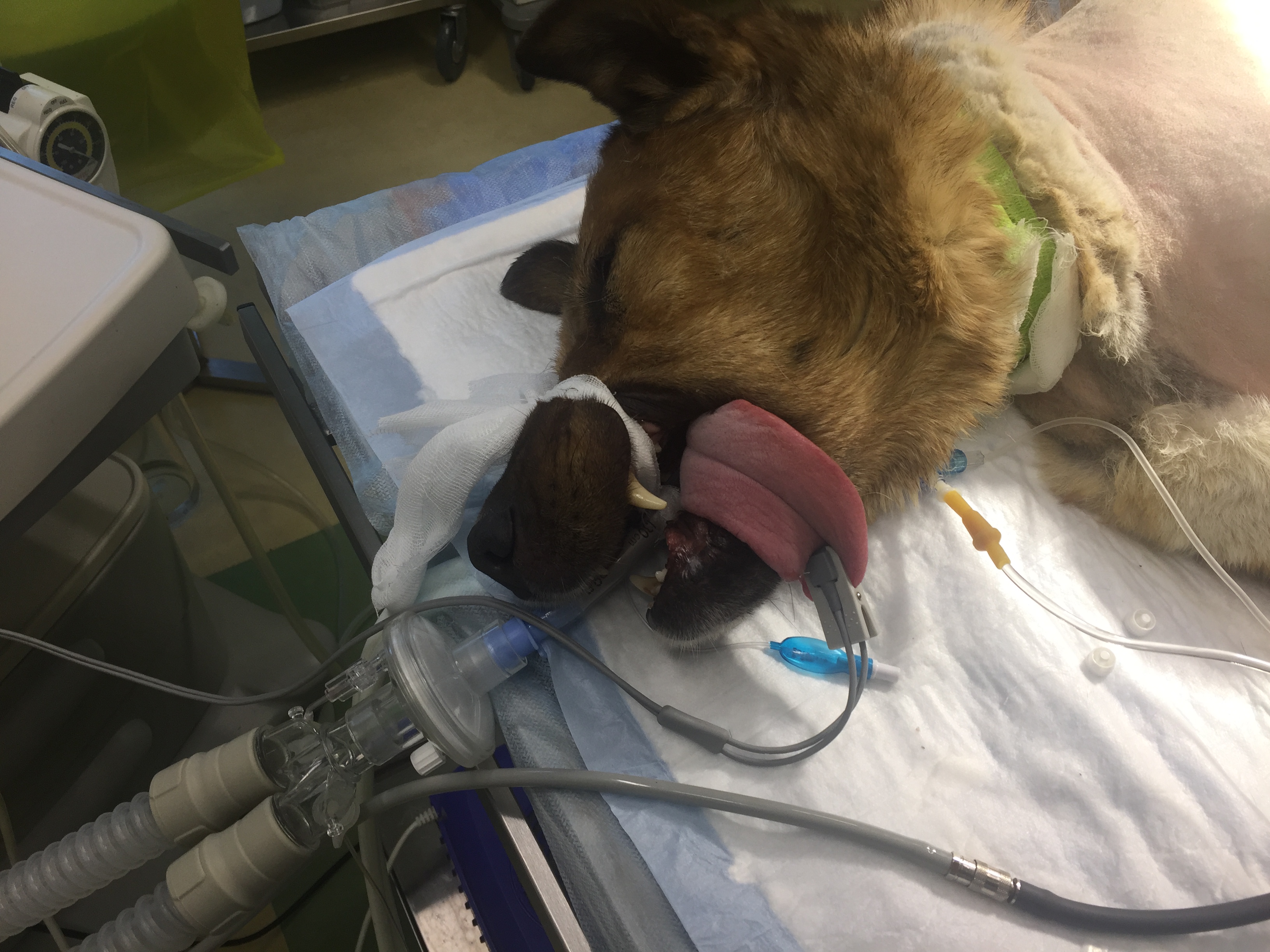 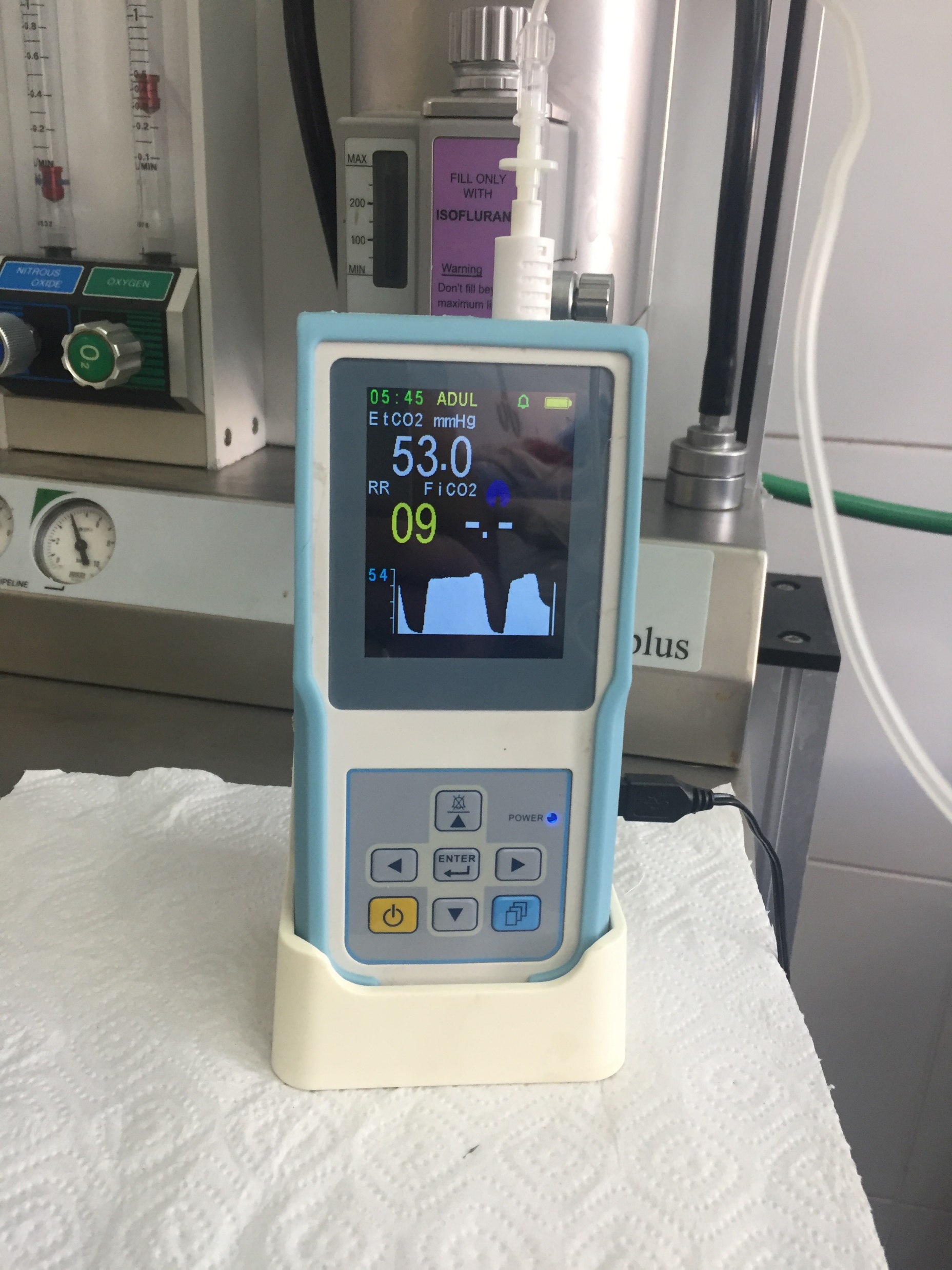 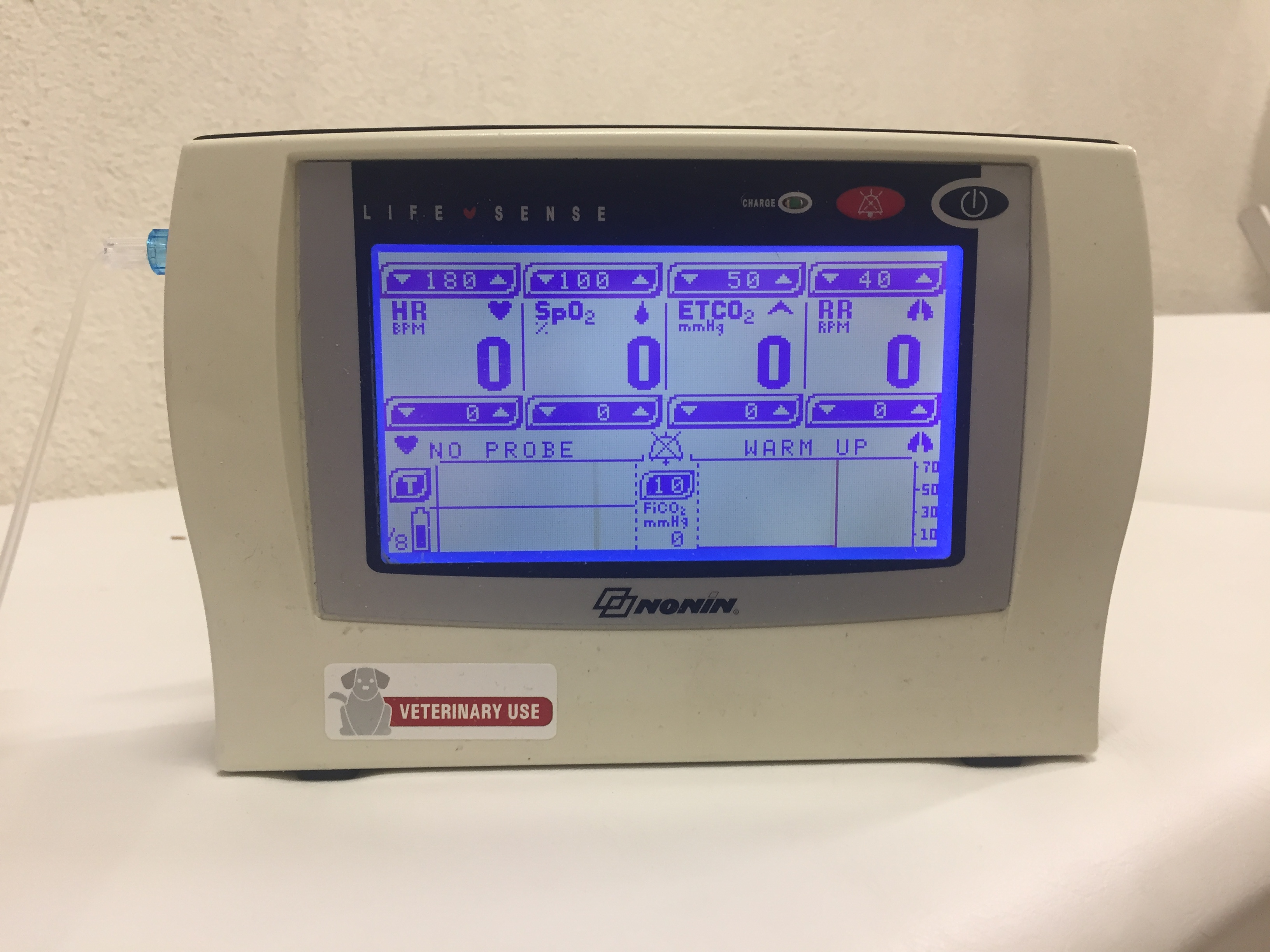 Ингаляционные анестетики
Анестетики
Газы:
Закись азота
Ксенон





Пары:
Метоксифлюран
Галотан
Изофлюран
Десфлюран
Севофлюран
Современные
Меньше метаболизируются
Менее выражена сердечной-сосудистая депрессия
Быстрее распределение и элиминация
Анальгезия
Менее токсичны
Не горят, не взрываются и др.
Механизм действия
Макроскопически:
Ретикулярная формация
Кора головного мозга
Гиппокамп
Таламо-кортикальные проекции
Спинной мозг
Механизм действия
Микроскопически: 	
Нарушение проведения информации между нервными клетками
Различные чувствительные нейроны 
Никотиновые, серотонинергические и глутаминергические рецепторы
Механизм действия
Молекулярные: 	
Двухпорные К каналы
Хлоридные каналы

Механизм до конца не изучен
МАК
Минимальная альвеолярная концентрация ингаляционного анестетика - это та концентрация в альвеолярном газе, при которой 50% пациентов не реагируют на определенный супрамаксимальный стимул движением
МАК
MAК не изменяется в зависимости от:
Пола
Веса
Вида супрамаксимального стимула
Длительности анестезии
Среднего артериального давления
МАК
MAК изменяется:
При изменении температуры тела
У гериатрических пациентов
При беременности
При применении других анестетиков/седативных
МАК
MAК повышается:
Гипертермия
Гипертиреоз






МАК понижается:
Гериатрический пациент
Гипотермия
Беременность
Анестетики/седативные
Катехоламины
Гипотиреоз
Поступление
Растворимость кровь/газ (К:Г)
Легочный альвеолярный кровоток (сердечный выброс - СВ)
Альвеолярно-венозный градиент давления ( альв.газ/Pбар)

Необходимость равновесия
Альвеолы=кровь=ткань
Элиминация
Большая часть выводится легкими
Некоторые частично метаболизируются
Влияющие факторы такие же, как и распределения
Растворимость кровь/газ (К:Г)
Легочный альвеолярный кровоток (сердечный выброс - СВ)
Альвеолярно-венозный градиент давления
Действие на сердечно-сосудистую систему
Другие действия
Изофлуран
Неприятно пахнет
Maк 1.3
Метаболизируется на 0,2 % 
 Протектирующее действие на ЦНС
 Слабо влияет сердечную функцию
 Бронходилятация
Севофлуран
Приятный запах
Очень быстрое распределение и элиминация
Maк 1.8
Метаболизируется на 5%
Реагирует с сухой известью
Индукция
Маска
Индукционный бокс
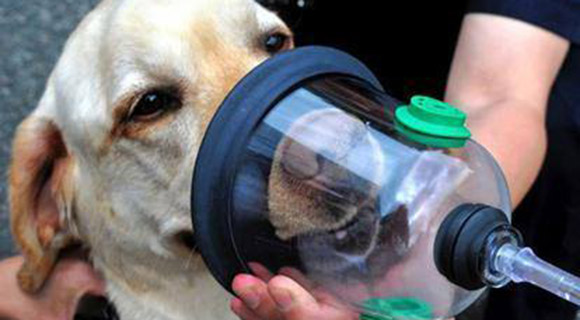 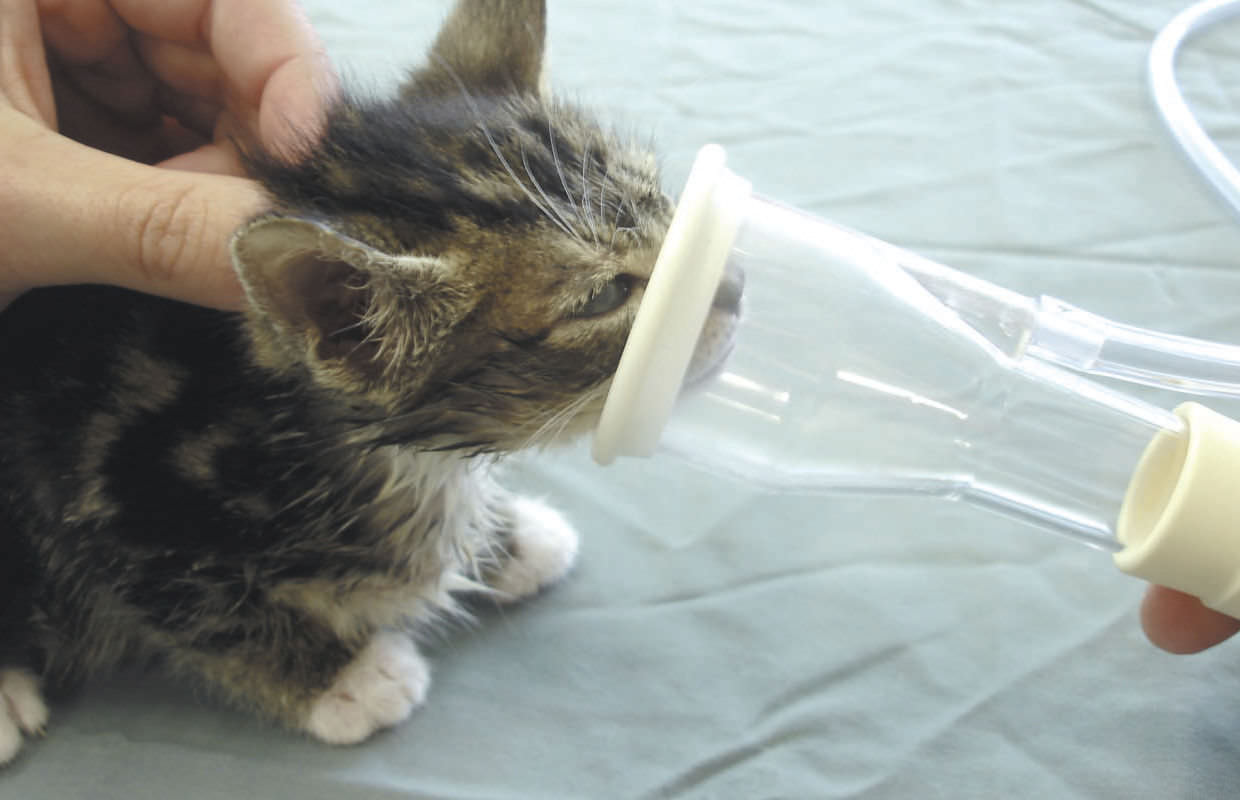 Индукционный бокс
Индукция
Неприятный запах
Выраженная стадийность
стадия возбуждения – рвота, дефекация, мочеиспускание
Ингаляционная анестезия
Необходимо оборудование
Необходим мониторинг
Влияние на гемодинамику
Необходима интубация
Быстрая индукция
Быстрая реверсия
Хорошая управляемость
«Самоконтроль»
Интубация
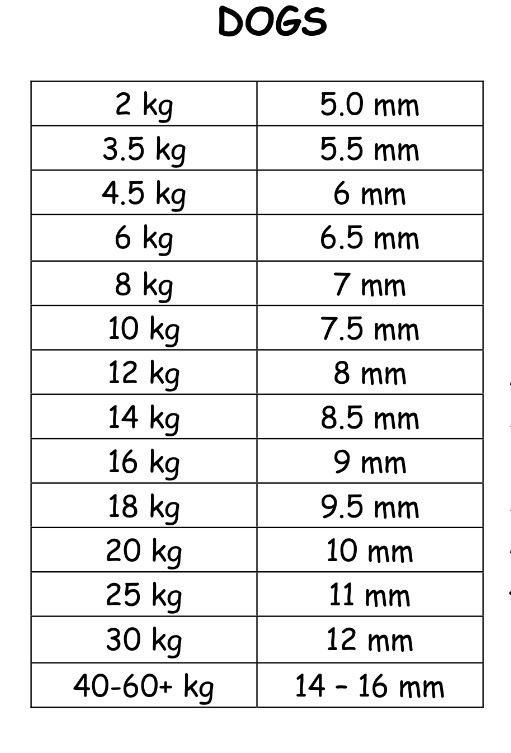 По весу
По размеру носового зеркала
Пальпация трахеи

Измерения на рентгене
Оптимально 70% от внутреннего диаметра трахеи
Lish et al., 2008, Shelby and McKune, 2014, Chi Won Shin, 2018
Точность 2 и 3 методики 21% и 46%
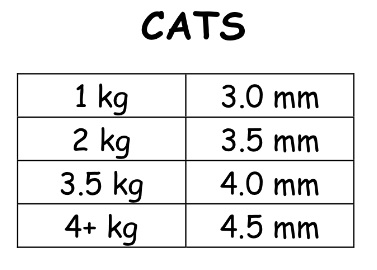 Интубация
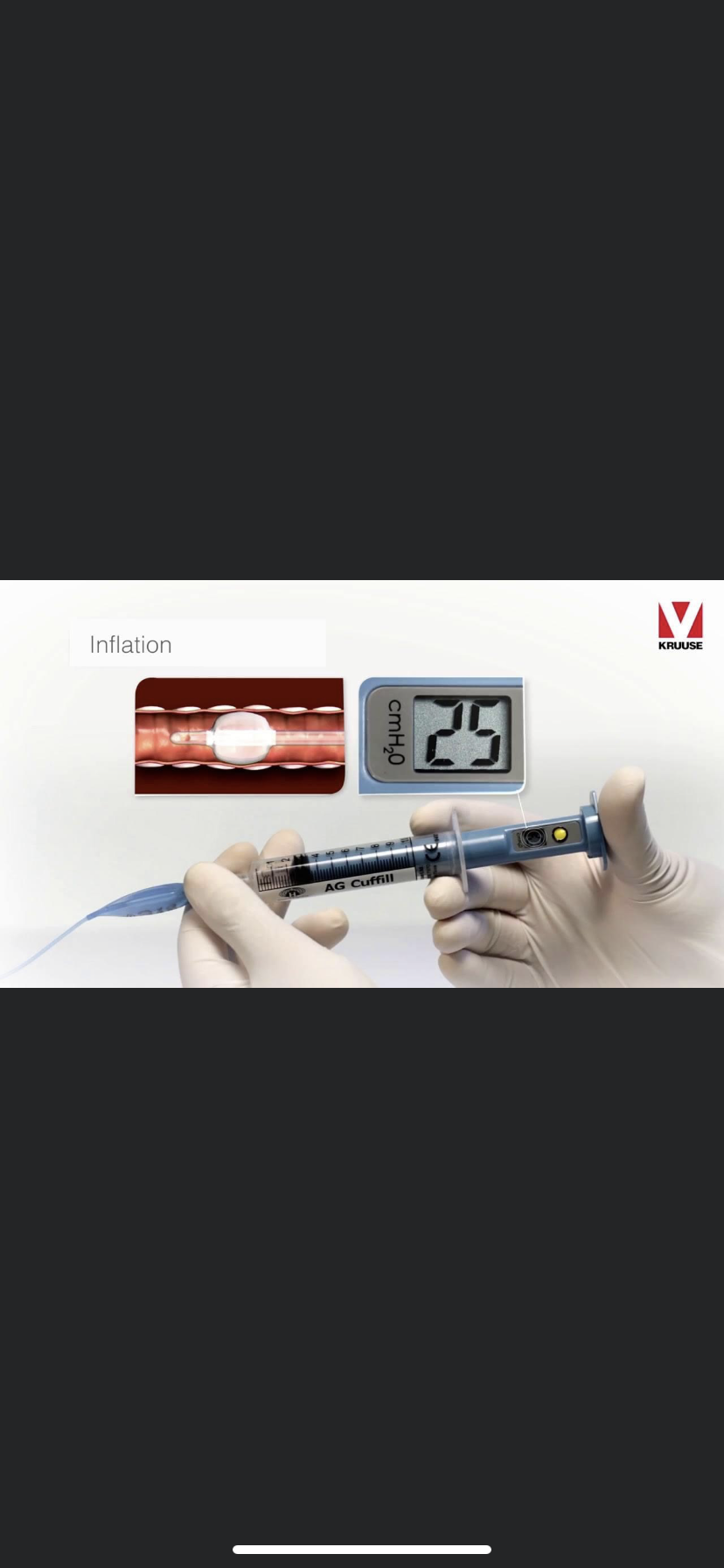 Давление в манжете 15-25 смН2О
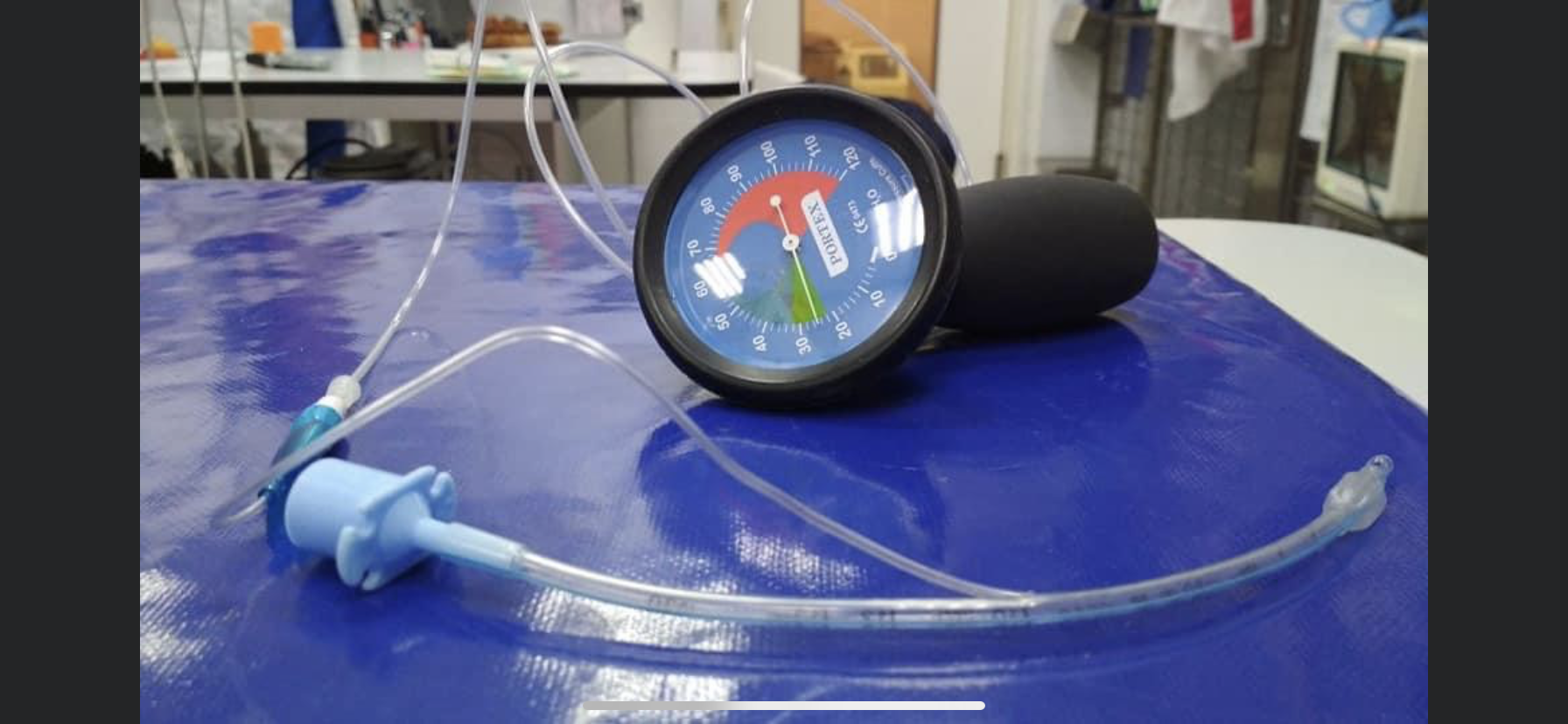 Спасибо за внимание !